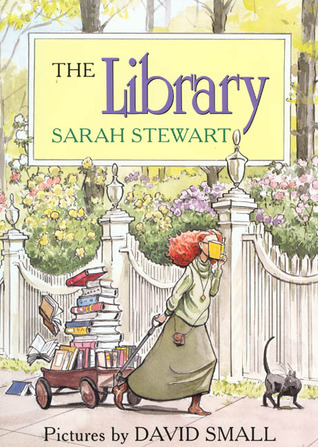 1st Grade Text Talk
Unit 1
I can use words I learn from a text.
[Speaker Notes: Goal- 
Students need to engage with the goal-  read it, repeat it, write it, etc.]
Tell your partner about a new word you learned last week.
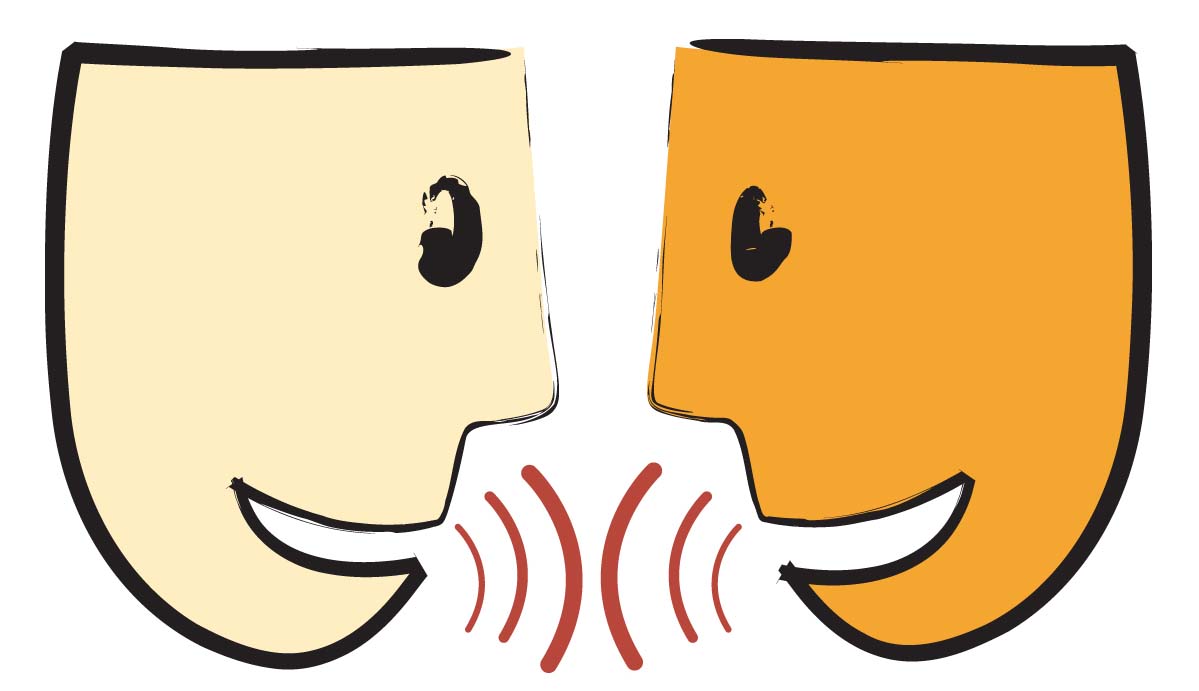 [Speaker Notes: Access Prior Knowledge- (APK)
Turn and Talk]
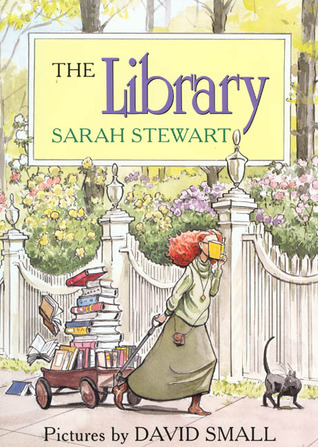 [Speaker Notes: New Information-
Read the book- provide a brief explanation of any words that may be new or unfamiliar to the students.]
preferred
[Speaker Notes: Contextualize the word- Find it in the text
Say the word together]
preferred
To choose or like better
than something else
I like cake better than apples.
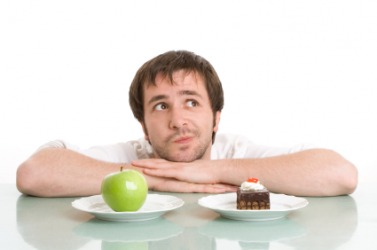 [Speaker Notes: Give student friendly definition
Use the word in other contexts]
Which do you prefer?
Chocolate ice cream or vanilla ice cream
Apples or bananas
Pencils or markers
Playing inside or playing outside
Reading or writing
[Speaker Notes: Engage the students with the word]
promptly
[Speaker Notes: Contextualize the word- Find it in the text
Say the word together]
promptly
To do something right now
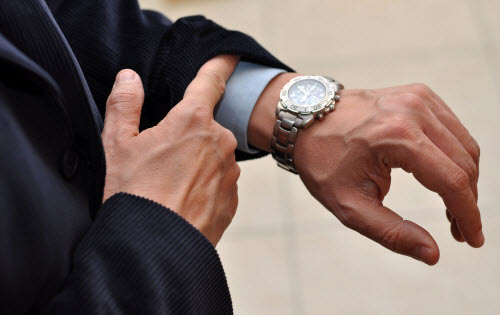 [Speaker Notes: Give student friendly definition
Use the word in other contexts]
Thumbs up if this is an example of promptly.  Thumbs down if not.
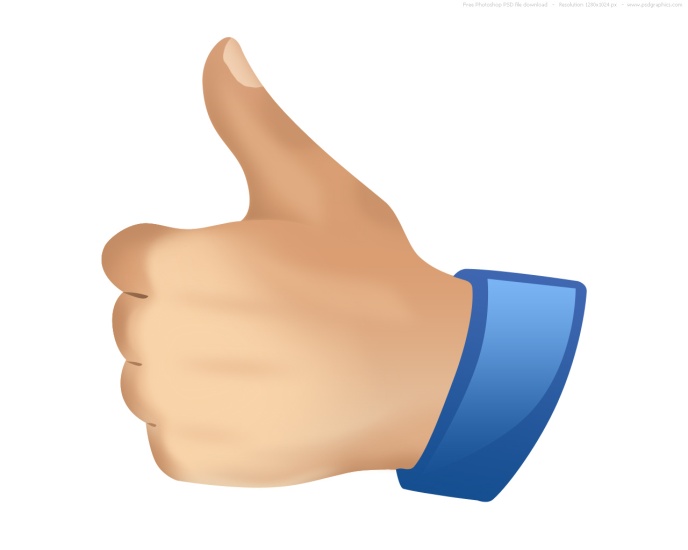 We decided to go to the movies right now.
I am going to get my room cleaned up immediately so I can play with my friends when they come over.
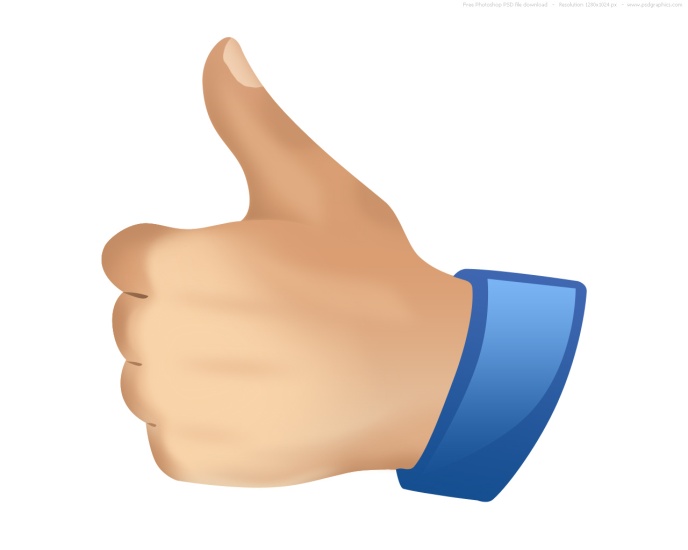 The doorbell rang 5 times before the man got up to answer the door.
[Speaker Notes: Engage the students with the word]
awful
[Speaker Notes: Contextualize the word- Find it in the text
Say the word together]
awful
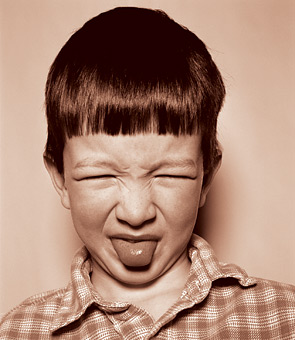 unpleasant
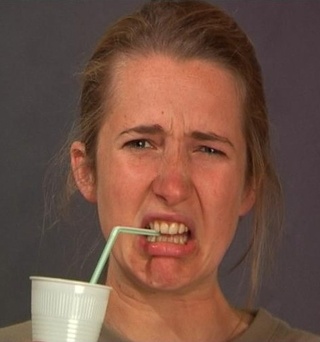 [Speaker Notes: Give student friendly definition
Use the word in other contexts]
Pretend like you have just tasted something awful.
Pretend like have just found something  awful on the ground.
[Speaker Notes: Engage the students with the word]
Who can use all 3 words in a sentence?
preferred
promptly
awful
[Speaker Notes: Read all three words and see if you can use them in one sentence.]
Draw a picture to show you know what these words mean.
preferred
promptly
awful
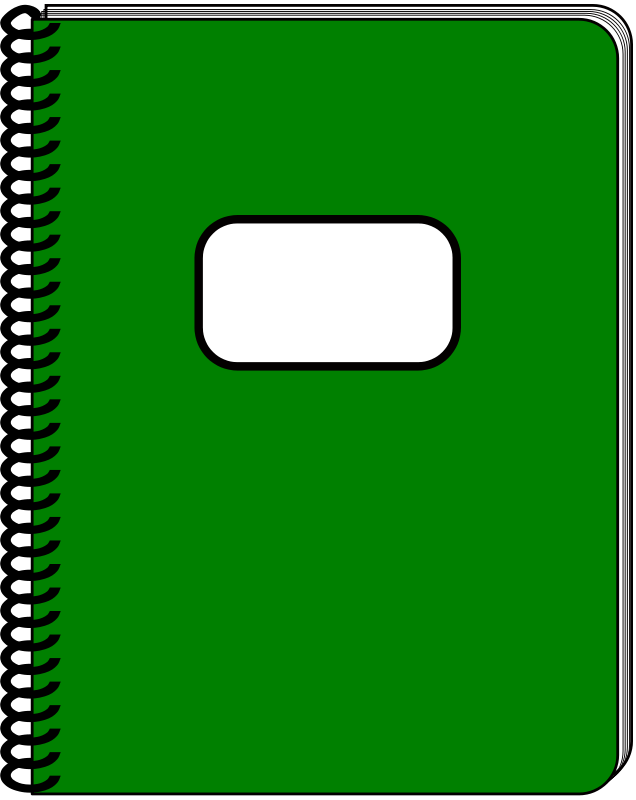 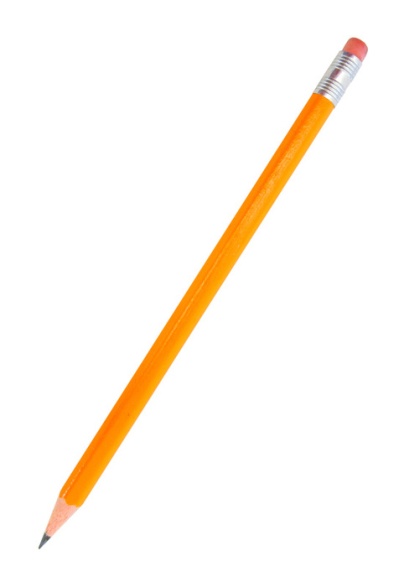 [Speaker Notes: Application-
Students need an opportunity to use the words they just learned from the text.]
I can use words I learn from a text.
[Speaker Notes: Goal- 
Revisit the Goal]